ДЕНЬ ЗАЩИТНИКА ОТЕЧЕСТВА
Учитель-логопед МДОУ №108 г. Петрозаводска: Дорофеева И.А.
В танковых войсках служит…… танкистВ ракетных войсках служит…….ракетчикВ пограничных войсках служит….. пограничник
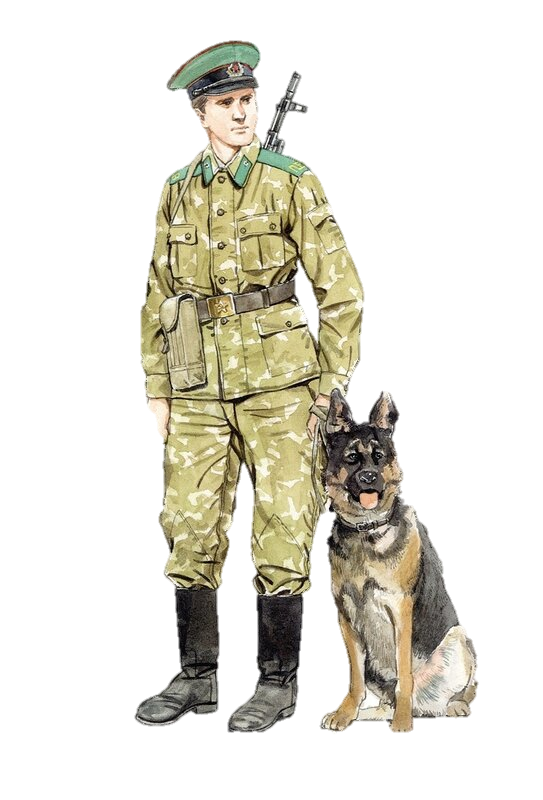 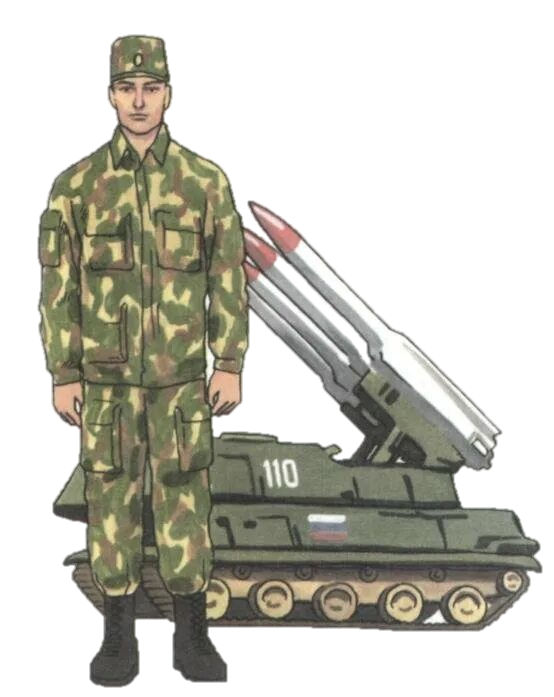 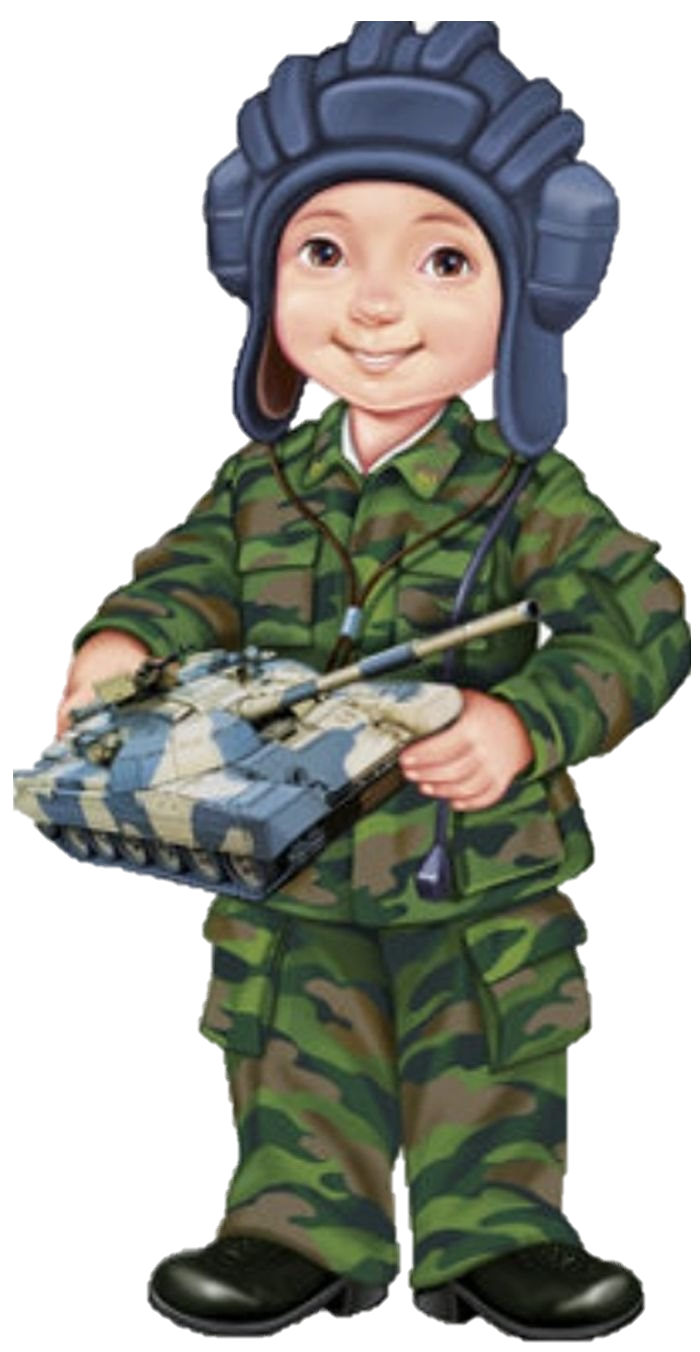 В военно-воздушных силах служит………..летчикВ военно-морском флоте служит………….моряк.В воздушно-десантных войсках служит……..десантник
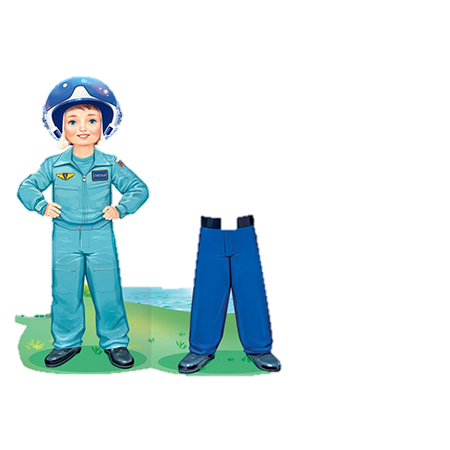 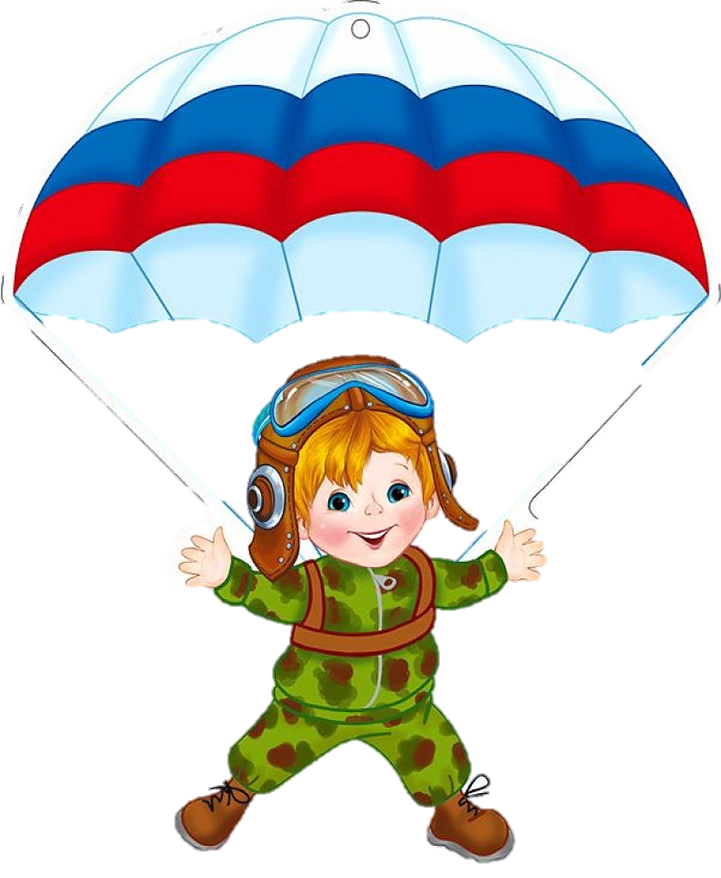 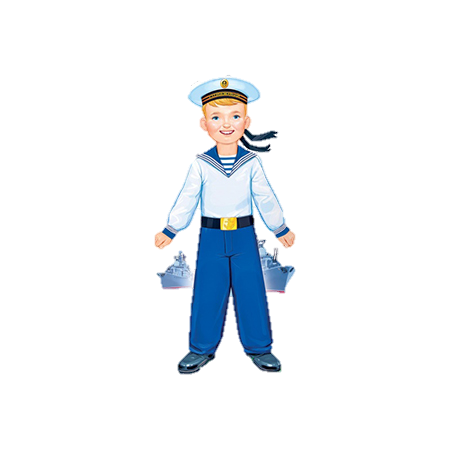 В сухопутных войсках служит…….. связист, пехотинец, артиллерист
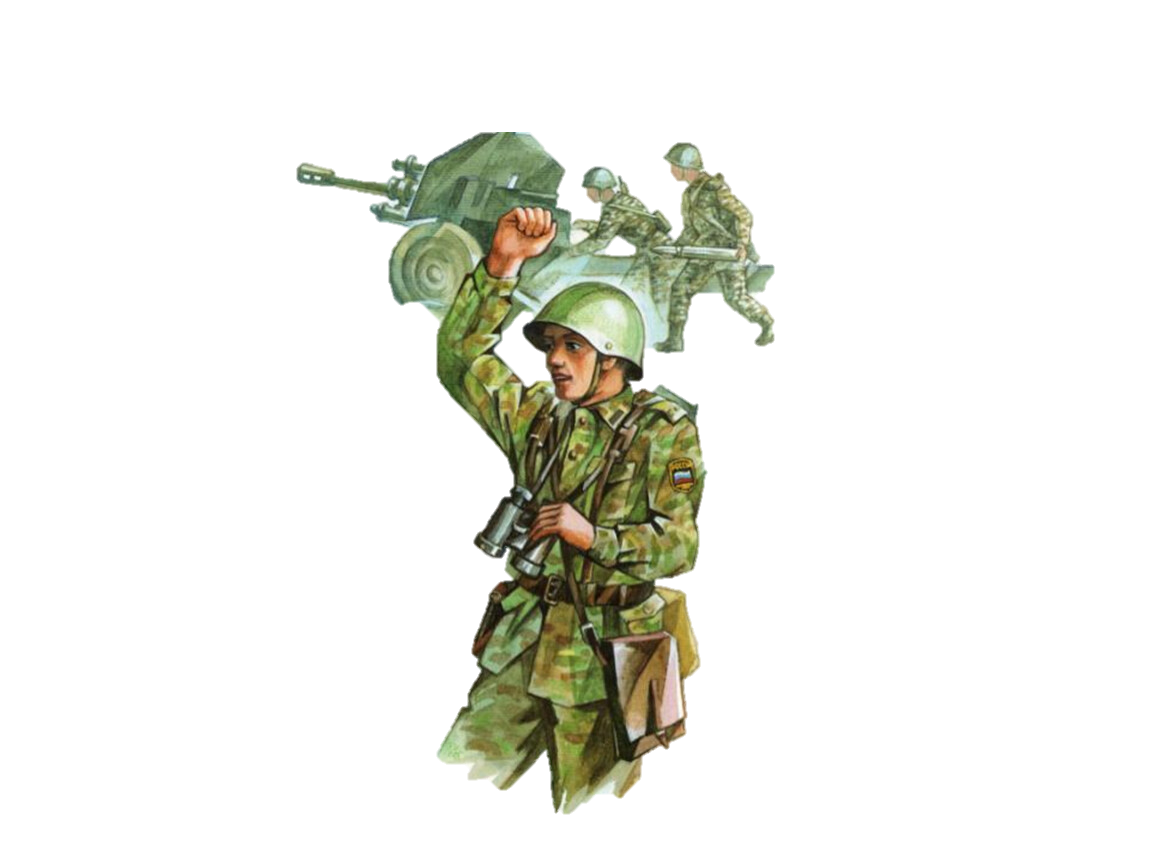 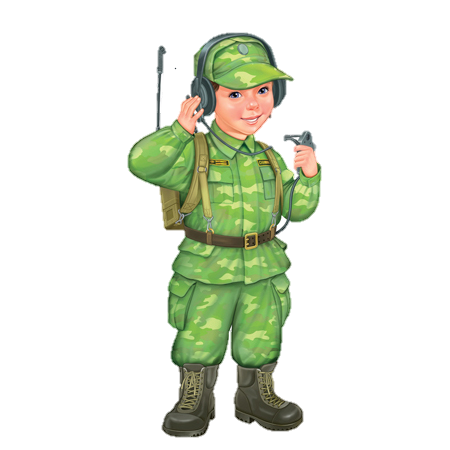 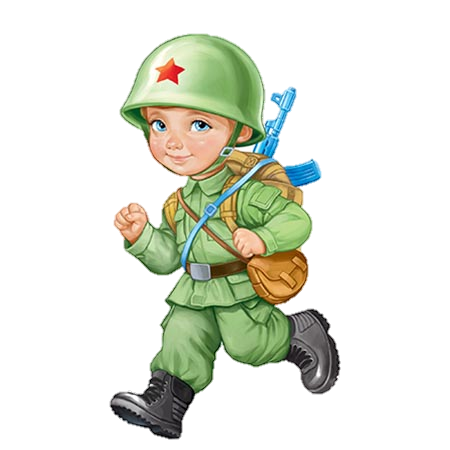 Наши воины идут 1, 2, 1, 2.                                                                      (маршируют)В барабаны громко бьютТра-та-та, тра-та-та                                                   (имитируют игру на барабане)В море наши кораблиНынче здесь, завтра там.                                        (качаются)Пограничник на посту: Стой! Кто идет?                                                         (смотрит в бинокль)Едут танки по мосту                                                 Трр – вперед, трр – вперед                                   (руки в кулачок, согнуты в локтях)Над землею самолет:                                              (Руки в стороны – «летают»)У – у-у-у-у                                            Разрешен ракетам взлет:                                       (приседают)Уух-уух                                                 Наши пушки точно бьют:Бух – бах, бух – бах.                                                 (движения руками как боксер)Нашей армии салют:Ура! Ура!                                                                    (руки вверх)
Игра «Сигнальщики»пилотка, автомат, танк, берет, артиллерист, десантник, парашют
Физминутка «Мы солдаты»Как солдаты на параде, Мы шагаем ряд за рядом, Левой -раз , правой -раз , Посмотрите все на нас. Мы захлопали в ладошкиДружно, веселей. Застучали наши ножки Громче и быстрей!
По коленочкам ударим 
Тише, тише, тише! 
Ручки, ручки поднимаем 
Выше, выше, выше. 
Завертелись наши ручки 
Снова опустились. 
Мы на месте покружились 
И остановились.
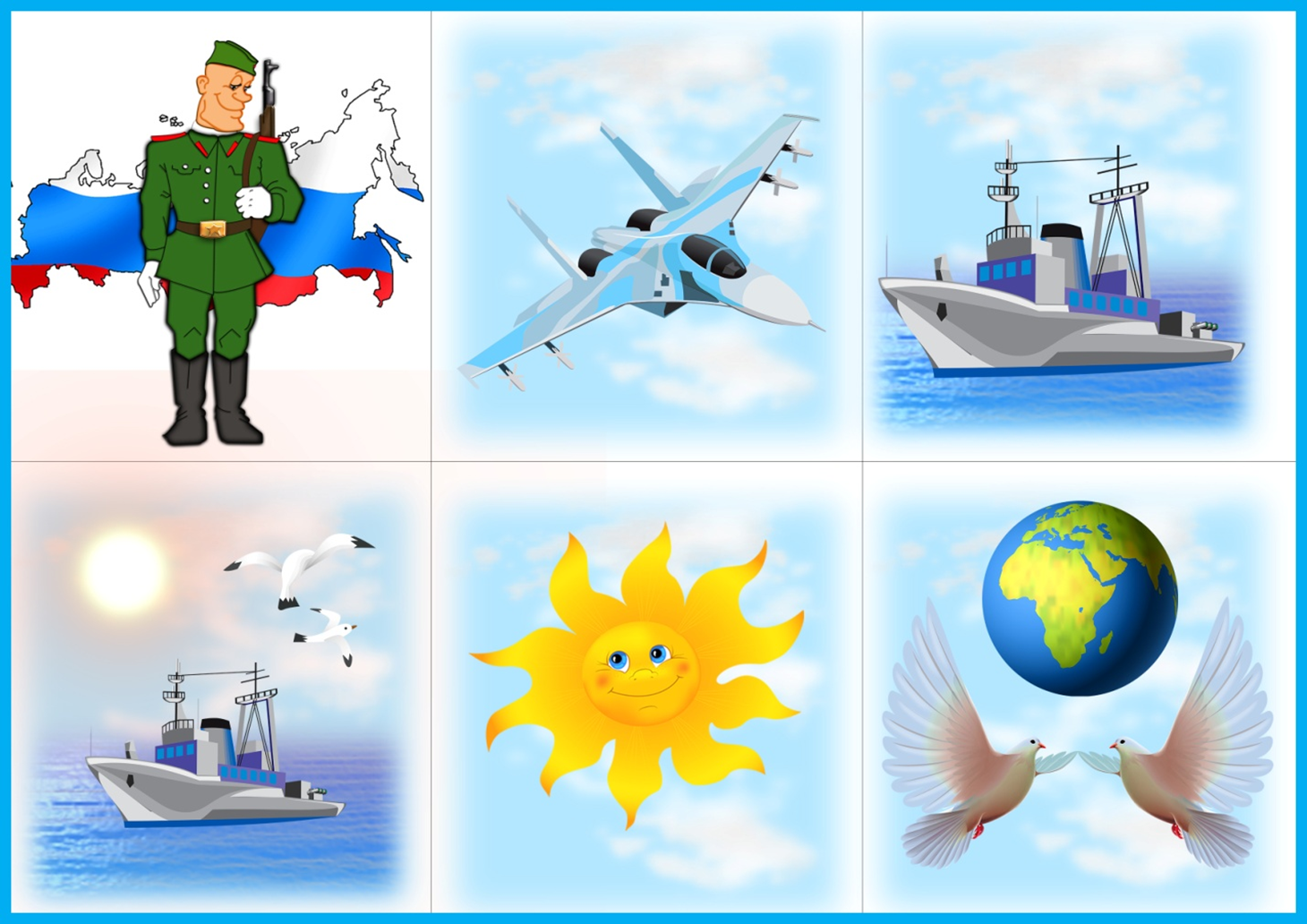 На самолете,
На корабле
Воин российский в военном дозоре
Он охраняет мирное море.
Мирное небо,
Мир на земле.
С  ПРАЗДНИКОМ!